Missing Values
Farrokh Alemi, Ph.D.
[Speaker Notes: This presentation reviews treatment of missing values in regression analysis.  This brief presentation was organized by Dr. Alemi.]
Purpose of Missing Values
Variables: Missing at 
Random
[Speaker Notes: If information is missing at random, there are less concerns about how the missing variable is treated.]
Variables: Not Missing at 
Random
[Speaker Notes: Often variables are not missing at random.  What can be done in these situations is a lot more complex.]
BP in ER increase risk of 
mortality (e.g., Shock, Arrest)
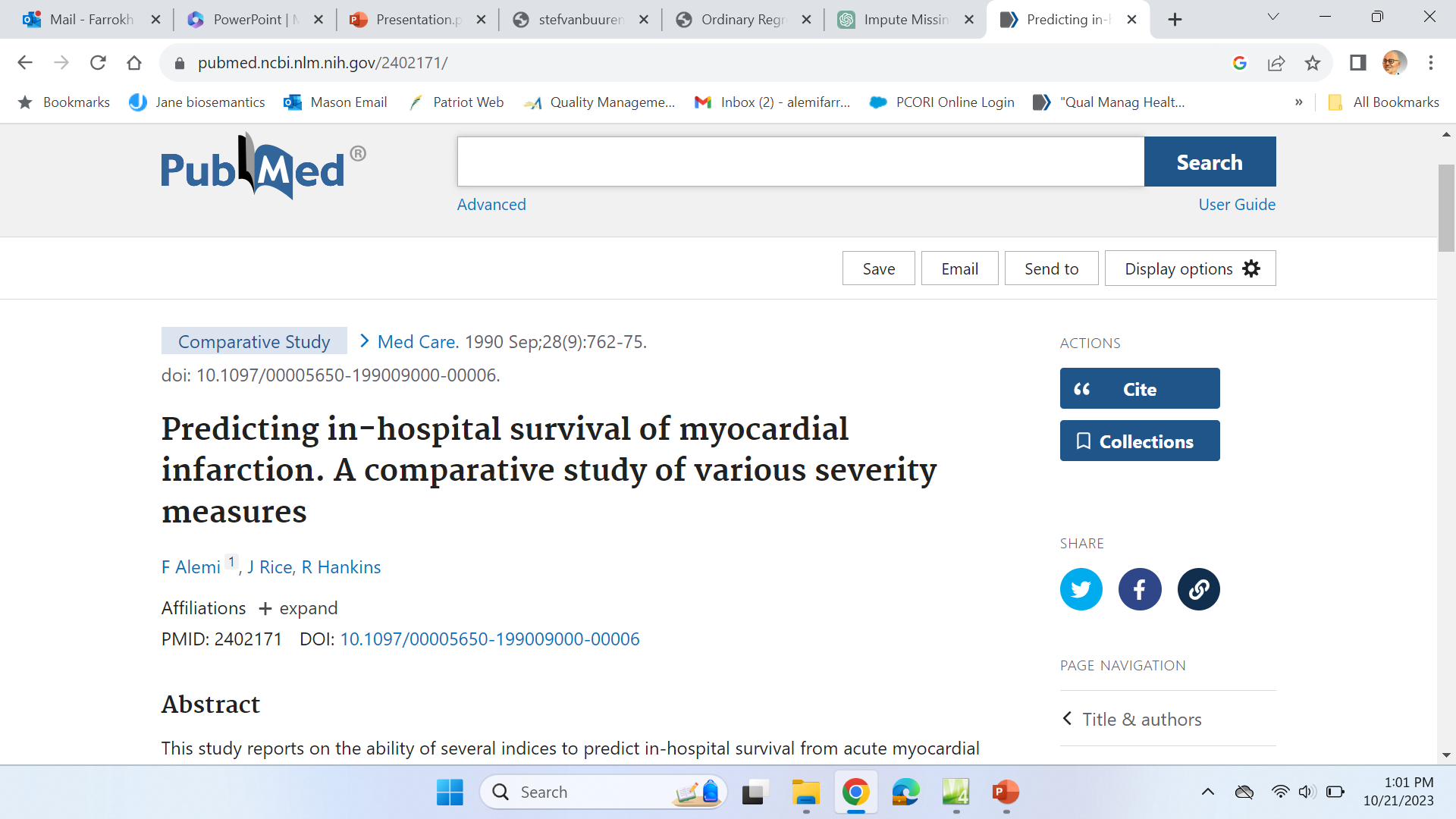 [Speaker Notes: Why would missing BP in ER indicate increased risk of mortality?]
Not Missing at Random
Why would missing BP in ER 
increase risk of mortality?
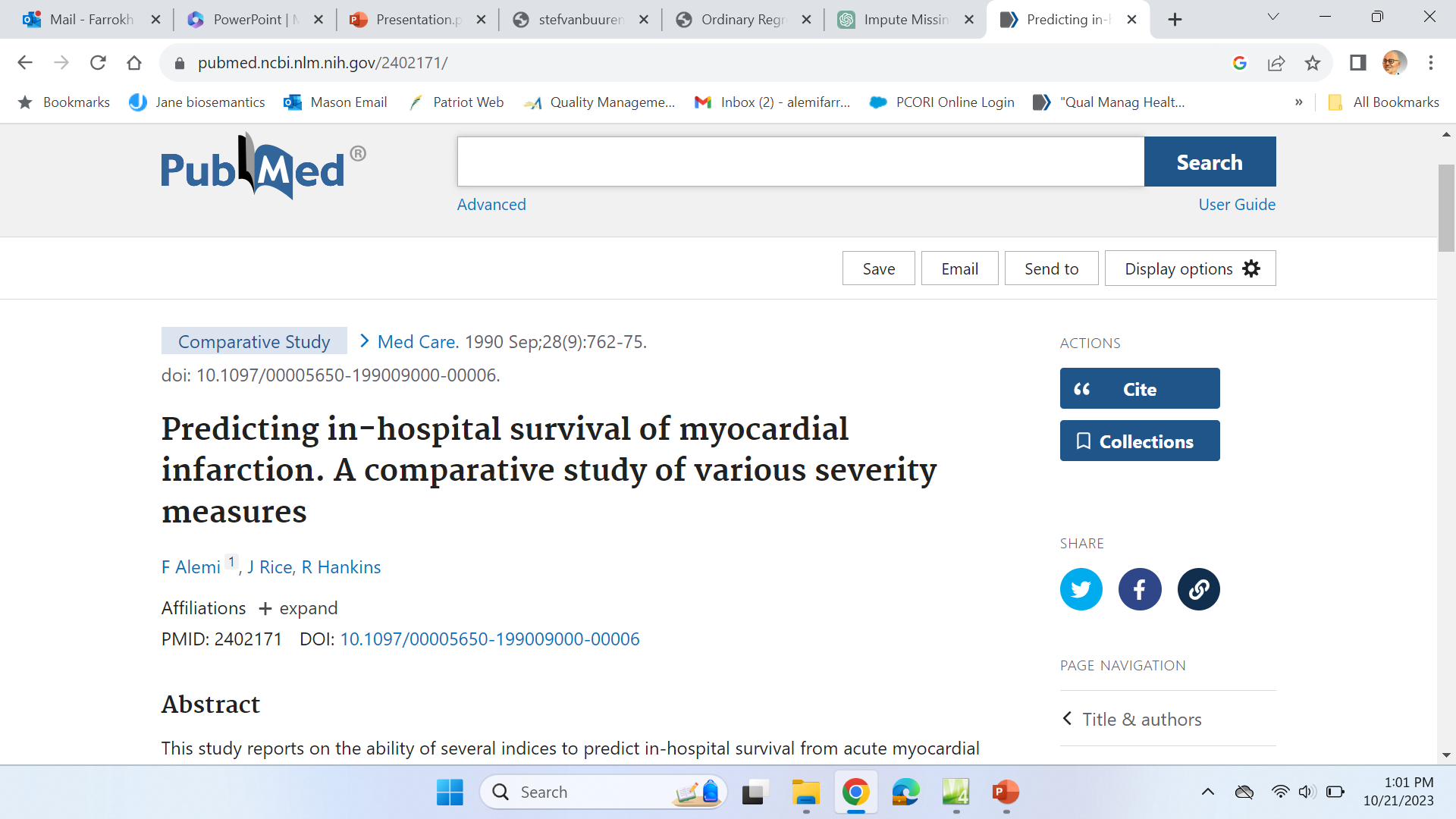 [Speaker Notes: Why would missing BP in ER indicate increased risk of mortality?]
How would you estimate
missing values? What are 
your ideas or what you have 
seen in literature?
[Speaker Notes: Why would missing BP in ER indicate increased risk of mortality?]
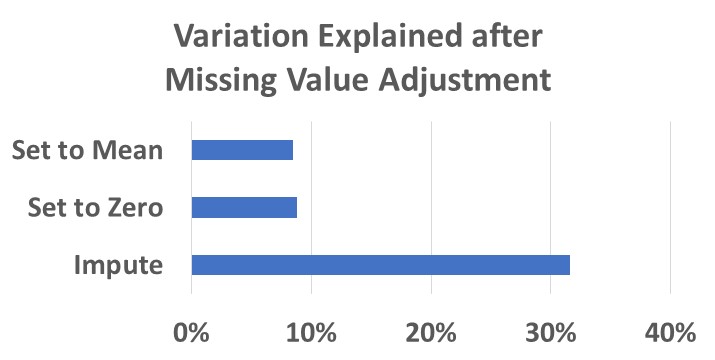 Pattern of Missingness
Create Indicators 
 Set missing values to 0
 Regress on indicators
 Adjust regression by using indicators
 Use combination of indicators to adjust for pattern
Question 1 Demo of Reasoning through Patterns of Missing Values: Regress incidence of diabetes on all other variables indicating progression of diseases in body systems. Data Download► Dictionary►
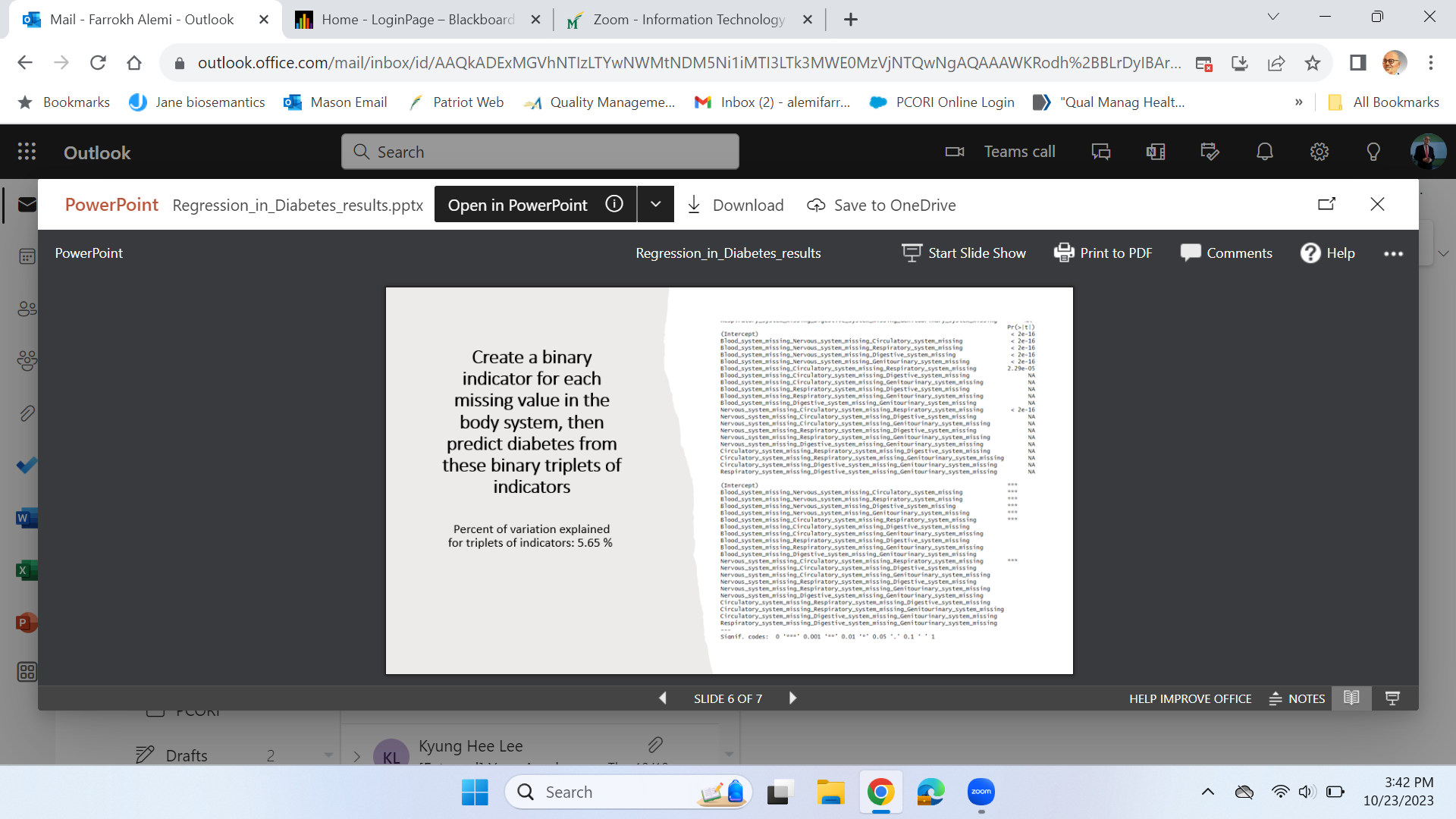 Set to 1 when X is missing and 0, otherwise. Regress Y on binary Xs.
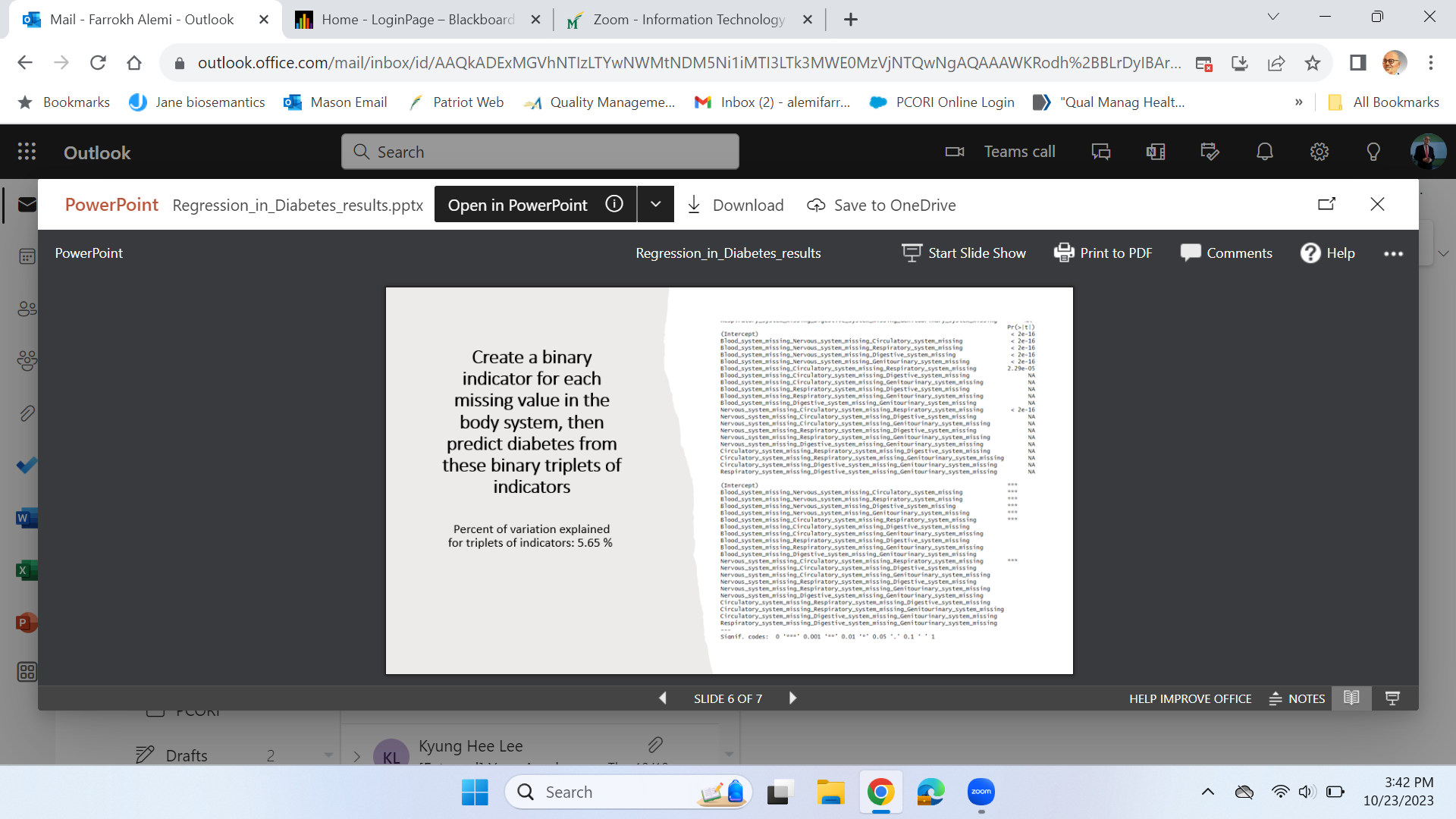 Singularity means that X is always absent or always present.
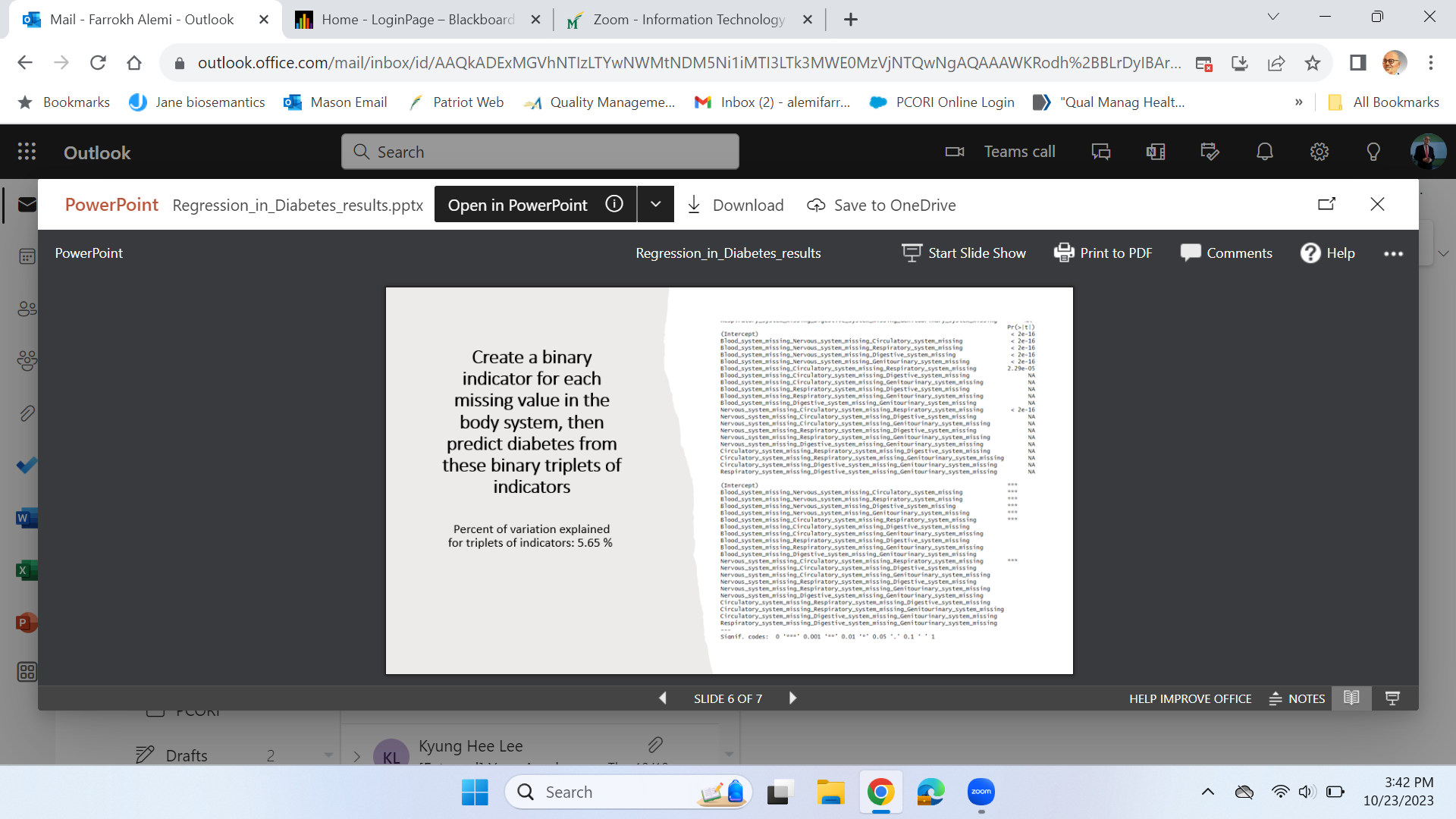 Statistically significant indicators means not missing at random
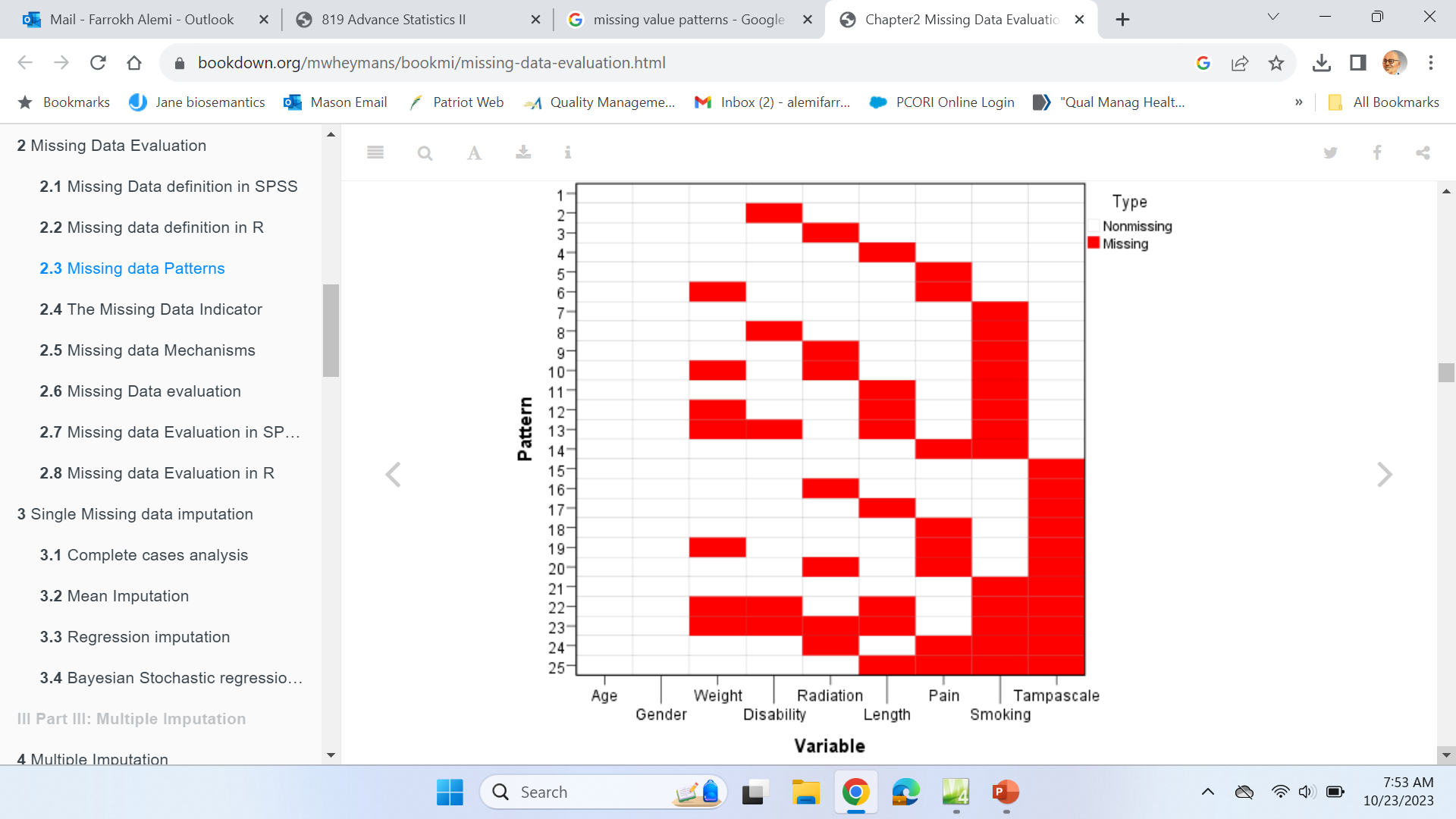 Infection
Blood
Infection
Age
Cancers
Other
Hormones
Cardiovascular
Gender
Social
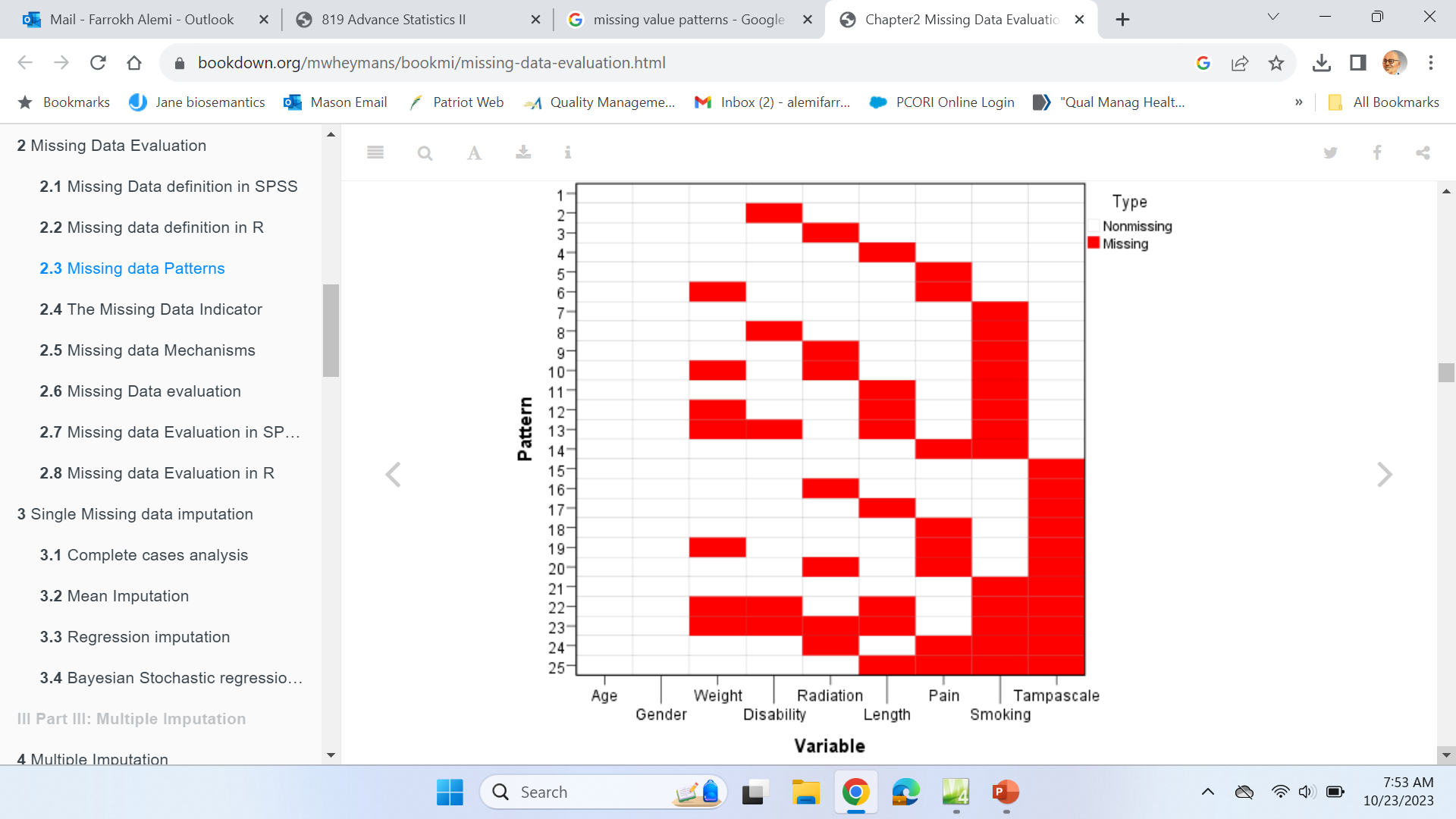 Combinations of indicators show patterns of missing
Infection
Blood
Infection
Age
Cancers
Other
Hormones
Cardiovascular
Gender
Social
5.65% of variation of diabetes explained by missing information
Patterns of missing information is informative
[Speaker Notes: To use ordinary regression, verify assumptions, transform data, then interpret the results.]